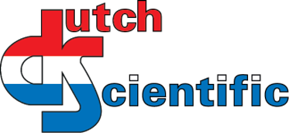 CERN en ESRF
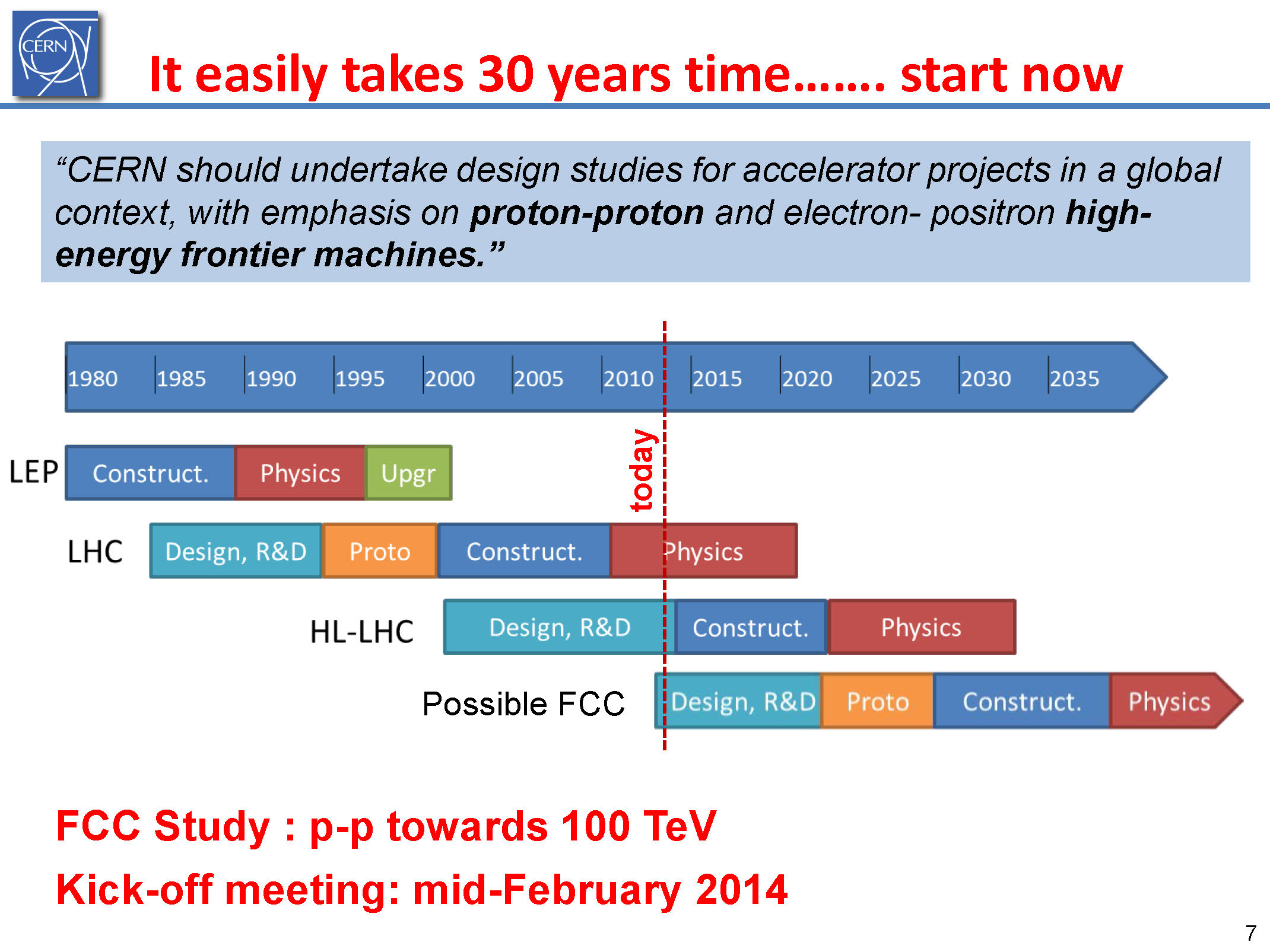 Technologieën
fijnmechanica (sub-micron-gebied)
ultra lichte draagconstructies
Trillingsisolatie, mechatronica en piëzo technologie
laser, vision, fotonica en optica
oppervlakte-behandeling 
ultra hoog vacuüm en (cryo)gassen, transferlines
magneten en supergeleiding
materialen
Meet- test- kalibratie-apparatuur
micro-assemblage, clean rooms
Technologieën
precisie-bewerking en precisie-gereedschappen
micro-elektronica, ASIC’s
detector- en sensortechnologie
lassen, solderen, lijmen, bonden en micro-verbinden
software, data bewerking en massa opslag
simulatie
remote handling
packaging 
(high) power supplies en hoogspannings electronica
zware hijskranen en bijzondere infra
Businesskansen korte termijn
Upgrade LHC luminosity
CLIC ADAM, ATHOS
ISOLDE
ESRF Upgrade program
[Speaker Notes: Er wordt bij CERN slechts beperkt gewerkt met roadmaps. De fysische traditie is (nadat er al veel is gedaan om goedkeuring te krijgen):
Conceptual design
Technical design
Detailed design
Purchase review

Allemaal in splendid isolation

Virgo heeft nog wel een slag te maken

Het belang van roadmaps wordt meer en meer ingezien om in een vroeg stadium de industrie te betrekken Dit zal dan ook zeker gaan veranderen onder de druk van ook het Nederlandse Top Sectoren Beleid
voorbeeld CLIC]
Business kansen ange termijn
Samenwerking via HHH en Advanced Instrumentation 
Horizon 2020
Roadmaps en non-disclosed proposals
In-kind
[Speaker Notes: BS-roadmaps en grote CFT’s kunnen een vragende, stuwende kracht vormen die een clustervormige samenwerking vergen soms met alleen private partijen soms gesteund door een wetenschappelijke partij. (een cluster is een dynamisch samenwerkingsverband dat zijn, tijdelijke, bestaansrecht uitsluitend ontleent aan een specifieke behoefte, dus slechts zolang die behoefte er is). Nederland is slechts zelden instaat om op dergelijke CFT’s in te schrijven. Als dat al zou lukken, zijn we doorgaans te duur. Onder AI zouden we concurrerend (TKI-bijdrage) kunnen aanbieden en bovendien de noodzakelijke clusters met voornamelijk SME’s en wetenschappelijke instituten kunnen opzetten (de beoogde drempelverlaging).]
Conclusie
Richten op vertrouwensrelaties
Goede activiteiten codes opgeven
Gebruik maken van de eigen unieke expertise
Samenwerken
Subcontracting met liefst buitenlande partijen